伊万里商工会議所セミナーのご案内
参加費
無料
―社員の健康が企業を活性化―　　
経営者のための健康経営セミナー
「健康経営」とは従業員の健康を経営的な投資と捉え、健康促進に積極的に取り組む企業経営スタイルを意味します。従業員の健康管理・健康づくりの推進は、単に医療費という経費の節減のみならず、生産性の向上・従業員の創造性の向上・企業イメージの向上等の効果が得られ、かつ、企業におけるリスクマネジメントとしても重要です。本セミナーでは健康経営についての理解を深め、実践的な取り組みをご紹介いたします。
　※ 「健康経営」は、NPO健康経営研究会の登録商標です。
平成30年９月１３日（木）　１３：３０～１５：００
開催日時
開催場所
伊万里商工会館２階中会議室　　（伊万里市新天町663番地）
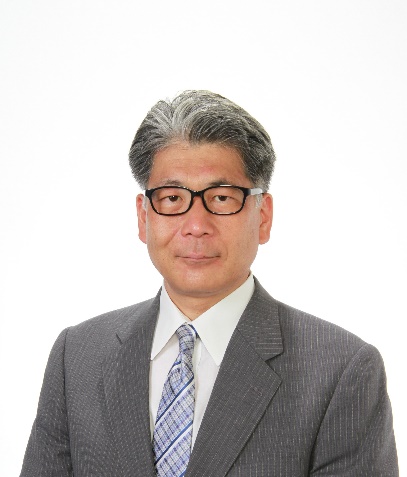 30名　（定員になり次第、締め切らせていただきます）
定　　員
伊万里商工会議所
　　伊万里市新天町663番地　　　TEL：0955-22-3111FAX：0955-23-3106
アクサ生命保険株式会社　唐津営業所　伊万里分室
　　伊万里市新天町663番地 伊万里商工会館3F　　
　　　TEL：0955-23-1614　FAX：0955-23-1641
共　　催
協　　力
協会けんぽ　佐賀支部
講　　師
少子高齢化を勝ち抜く“健康経営セミナー”
（有）ピージェイハーベスト
代表取締役
社会保険労務士・CFP
沖倉　功能　氏
講　演
健康経営とは
健康経営のすすめ方
《個人情報の利用目的》
伊万里商工会議所では、お客様に関する情報を、当セミナー運営のほか、当商工会議所が行う事業・サービスに関するご案内のために利用させていただきます。
アクサ生命では、お客さまに関する情報を、当セミナー運営のほか、次のような目的のために利用させていただきます。
　　　● 関連会社・提携会社を含む各種商品・サービスのご案内・提供、ご契約の維持管理
　　　● 当社業務に関する情報提供・運営管理、商品・サービスの充実　　● その他保険に関連・付随する業務
伊万里商工会議所　行
FAX：０９５５－２３－３１０６
申込日：平成　　　　　年　　　　　月　　　　　日
セミナー参加申込書
貴社名
業　 　 種
〒
所在地
参加者氏名
ＴＥＬ
－　　　　　－
※　このまま切らずにFAX送信してください。
ＦＡＸ
－　　　　　－
AXA-A2-1712-0407/801